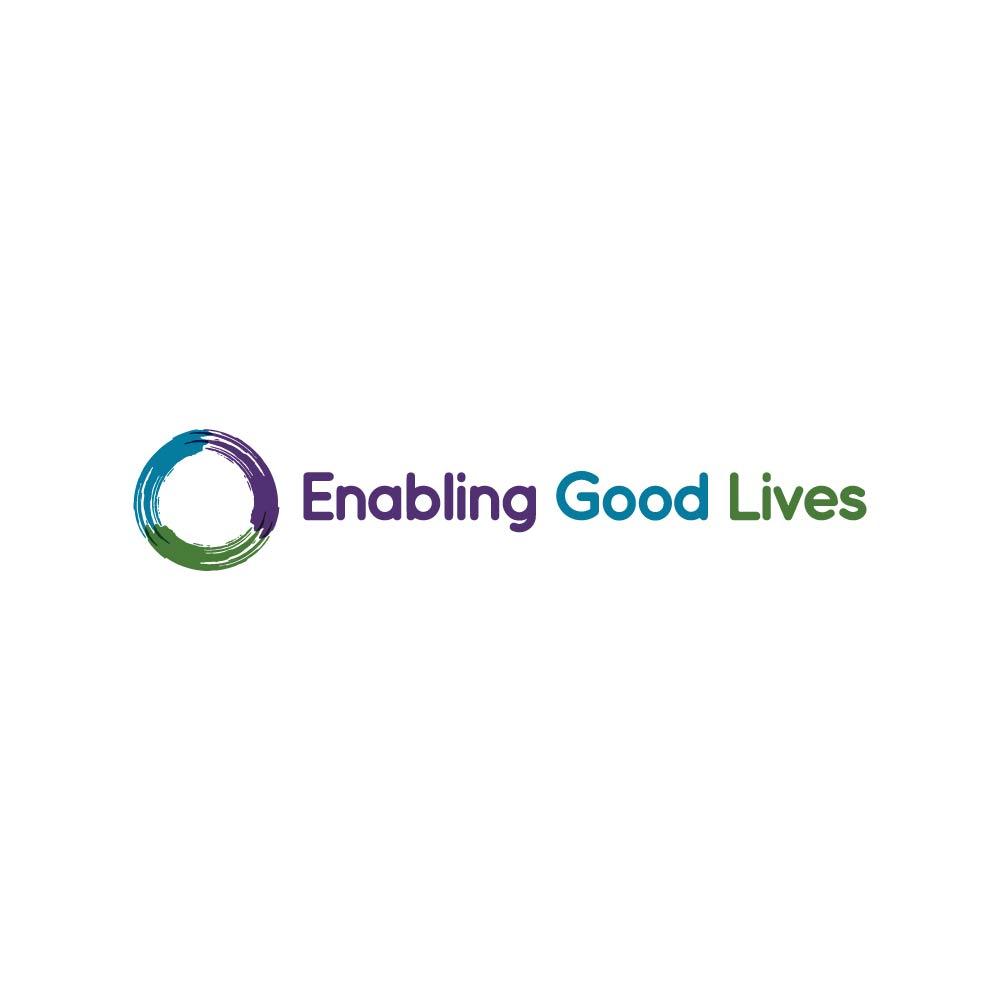 LEADERSHIP OF  The Enabling Good Lives Approach
Resource 2 of 3
Vision
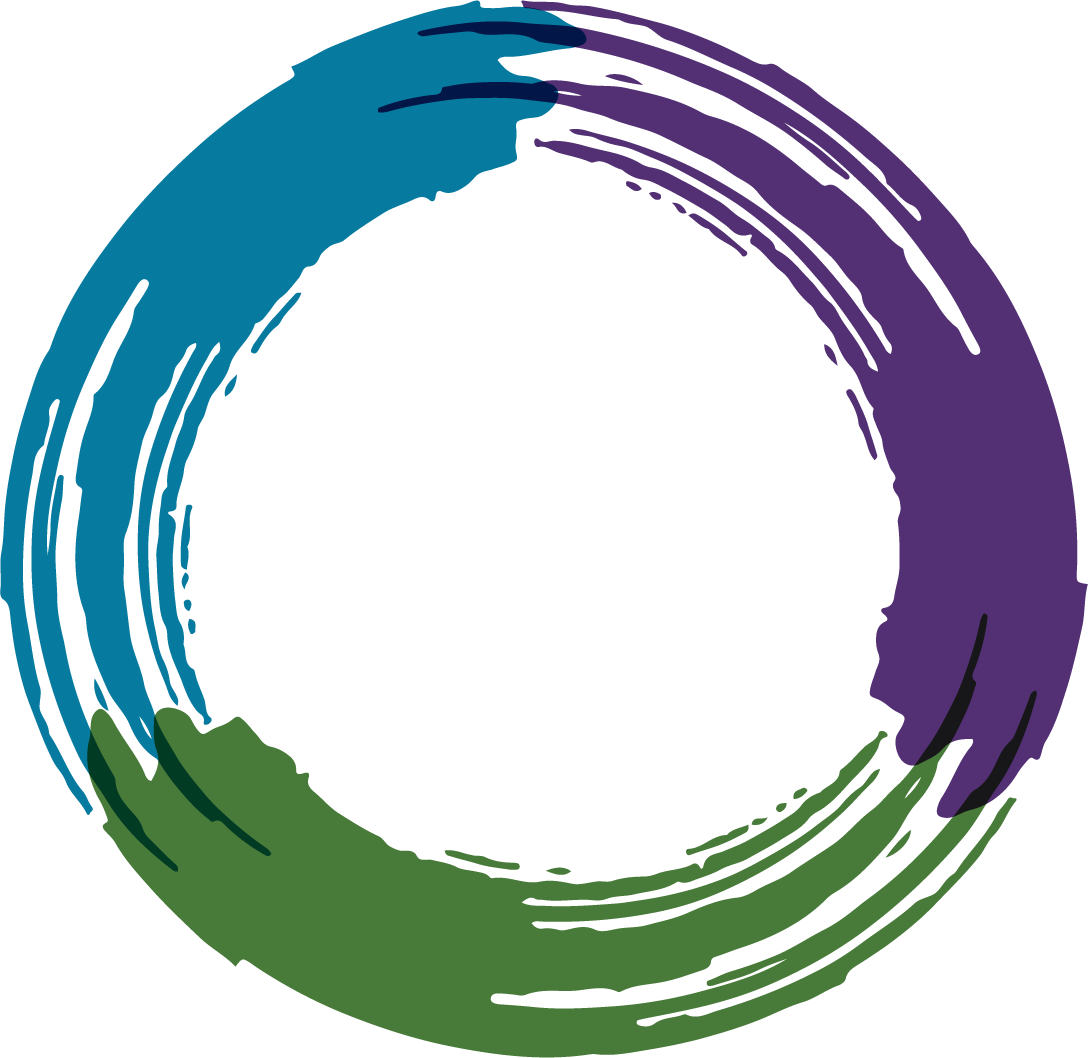 “Disabled people, their organisations, family and whānau national networks must have key roles in both National and Regional Governance of the system’s transformation and the new approaches that are created”
[Speaker Notes: A key element of the EGL approach is the building of informed local/regional leadership.

EGL leadership is where disabled people, families, Tangata Whaikaha Maori me o ratou whanau exercise their ability to influence positive change, create locally relevant innovations and monitor progress

Regional leadership may take slightly different forms in different areas (WHAT needs to be achieved remains the same nationally – but, HOW it achieved might vary according to local preferences)

We are all exploring together how to bring to life a good and effective tripartite partnership]
Independent Voice
“Voice mechanisms should be independent to ensure it can influence arrangements without fear of being managed or controlled. “

Mana, Self-determination and Voice paper
[Speaker Notes: Excerpts from the Mana, Self-determination and Voice paper.

“We have chosen the term Mana, Self-determination and Voice to reflect and embody our key features and what they represent and aim to achieve. 
Our key features are about giving a voice to disabled people (both as individuals and as a collective) and their whānau. 
It is also about empowerment and mana and push for real transformational change to allow disabled people to be in control of their lives.

Mana represents the strength, prestige and authority of disabled people. It shows disabled people are valued and respected and are contributing members of society. 
Self-determination recognises that disabled people are experts in their own lives and should be able to exercise full autonomy. 
Voice is more than being heard; it is about the ability to exercise decision making and shape the disability support system.  

It is important to note that communication is an underpinning value for all the key features—good communication will help ensure arrangements are built on a strong foundation. The key features are:
Ensure arrangements, which include engaged decision making and clear communications, are transparent, accountable and timely;
Explore the use of existing machinery of government arrangements as part of the development of a new approach;
Enable voice to be heard through multiple channels;
Enable capability building for disabled people and their whānau;
Partnership between disabled people and government is built on trust, mutual respect and a shared purpose.
Ensure there is proactive engagement with disabled people and whānau throughout the process;
Voice mechanisms are independent and an integral part of machinery of government; and
Make certain that arrangements are collectively responsible to hear, respond and adapt to the voices of all.”]
EGL Whakapapa (Leadership)
Since: 

2009 disabled people and their families have been working collaboratively for positive change
2013 there has been national leadership by disabled people and their families of the EGL approach
2021 there has been a move towards a tripartite approach i.e. Tangata whaikaha Maori, disabled people and their families + the Crown
[Speaker Notes: Some key dates include:

2009 Formation of the coalition (People First NZ, DPA, SAMS, Imagine Better and Parent to Parent)
2013 EGL National Leadership
2013 EGL Regional Leadership - Christchurch
2013 EGL Regional leadership – Waikato
2014 The Joint Agency Group (JAG)
2017 EGL Regional Leadership – MidCentral
2017 High-level co-design
2021 Tripartite discussions
2021 ‘Establishment Unit’ Groups (Governance Group and Community Steering Group)
2022 NEGL connection with EGL Regional Leadership - 	Taranaki
2022 Better Outcomes Partnership Board and Community 	Reference Group]
EGL National Leadership Group (NEGL)
Since its inception in 2013, NEGL has worked to provide credible independent leadership.

The EGL National Leadership Group (NEGL), as the kaitiaki of the EGL approach, includes leaders who offer a Māori, Pasefika, disabled peoples and family view.
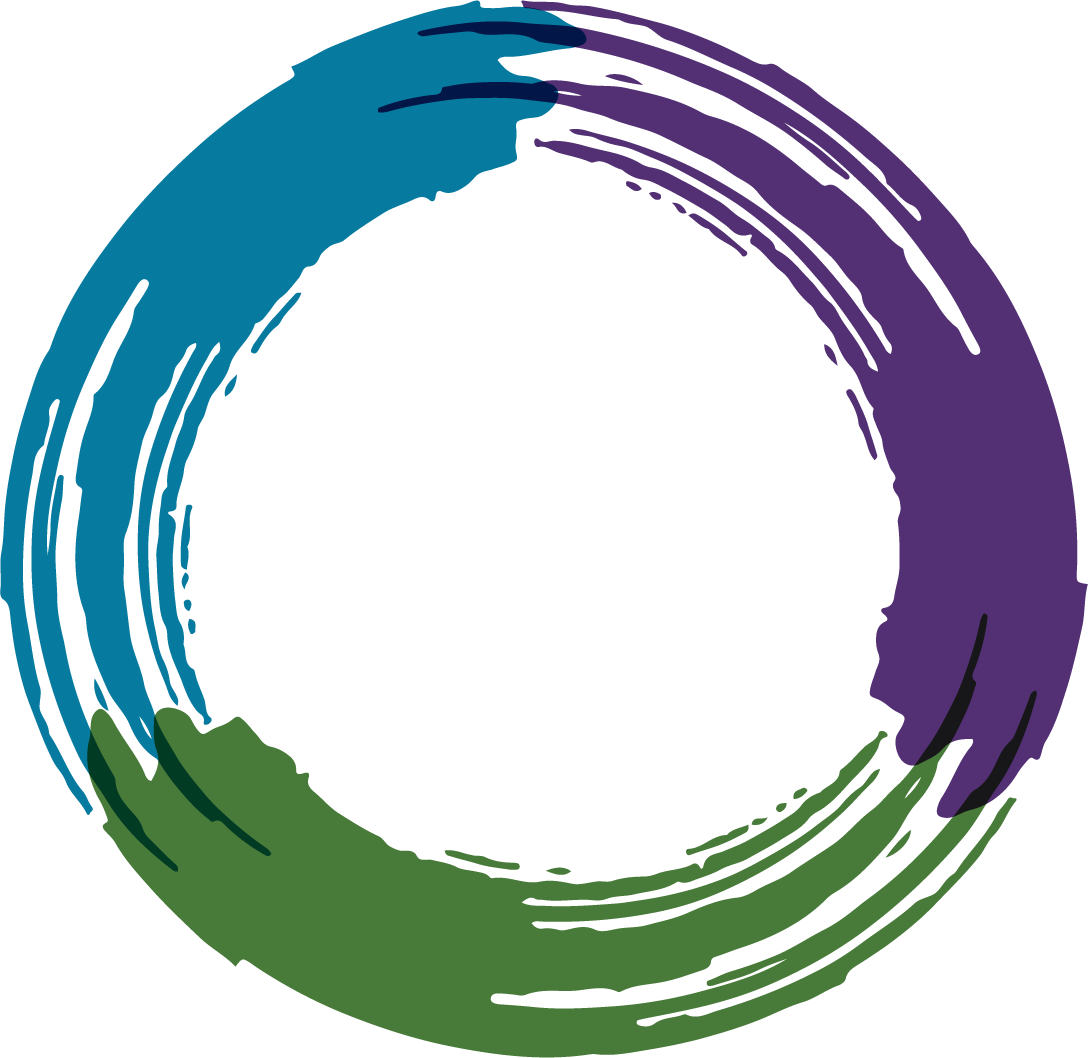 [Speaker Notes: NEGLs work has included:

further development of the EGL approach
working with communities to ‘test’ the approach
providing guidance on how innovations can be aligned to the EGL approach
be trusted kaitiaki of the EGL approach
providing input to a wide variety of leadership and working groups
up-dates and conversations with  disabled peoples and family networks]
How NEGL fits in the tripartite landscape
Whaikaha)
Māori 
Tāngata whaikaha Māori me ō rātou whānau
Crown
Tripartite Forums
NEGL
TAMA
WOIG
Disabled people and their families via Regional Leadership Groups + Disabled People’s and family networks
NEGL – EGL National Leadership Group
TAMA – Te Ao Marama Aotearoa
WOIG – Whānau Ora Interface Group
[Speaker Notes: The tripartite partnership is reflected in the operation of the Better Outcomes Partnership Board, the Insights Alliance and many working groups

How the tripartite partnership works is something that is evolving

It is critical that this work reflects Te Tiriti

It is important that all innovations consider how to implement equity based approaches]
Partnership Landscape
The Better Outcomes Partnership Group
What needs to happens (high level priorities, direction and strategy)
The Community Reference Group
How things can happen (implementing the “what”)
The Insights Alliance
How well things are going (supporting, adapting …)
Working Groups
Diverse networks doing detailed work
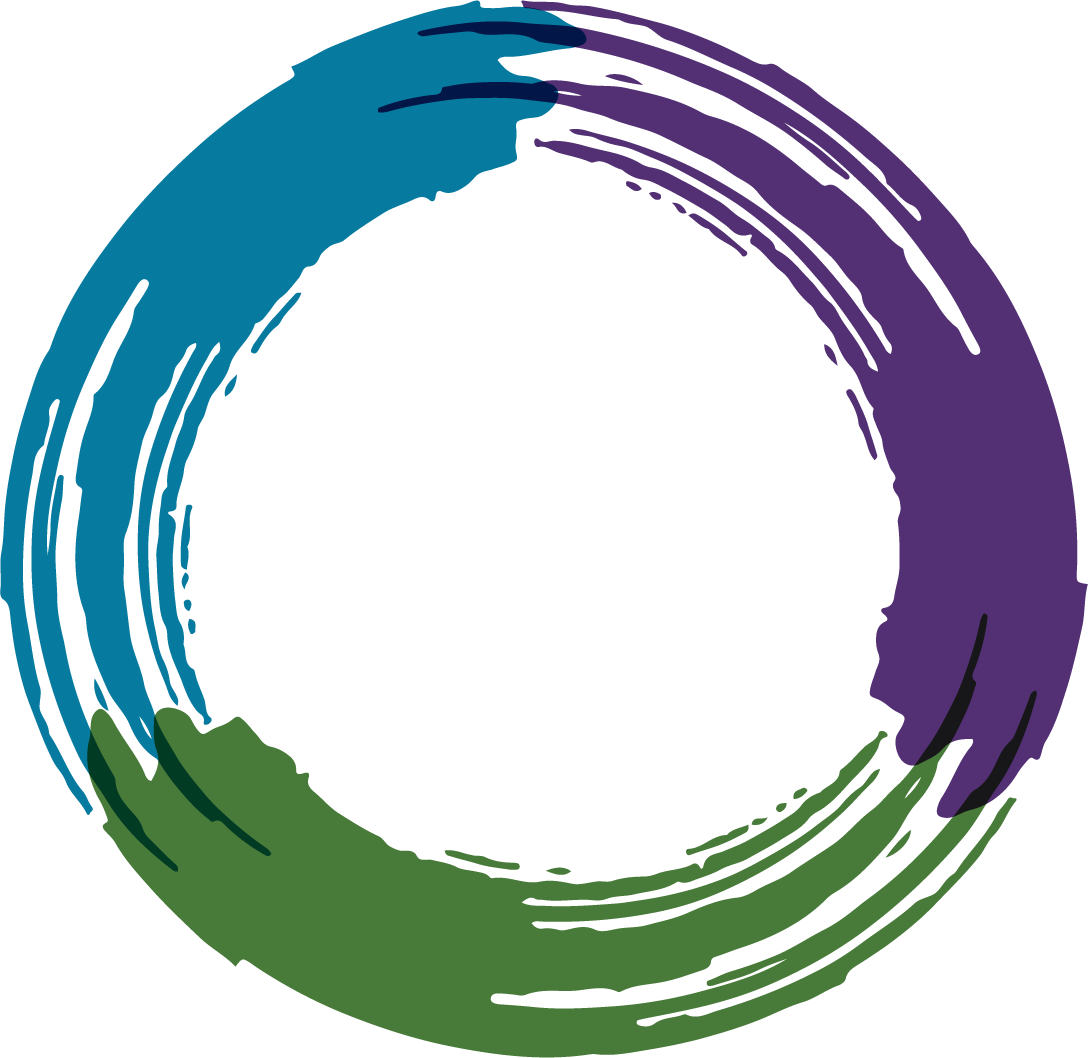 [Speaker Notes: The current state …..]
NEGLs role in partnership
[Speaker Notes: NEGL is a channel to ensure the perspectives of disabled people and families are provided in multiple partnership forums and to assist in growing independent voice]
How NEGL, Regional Leadership Groups and Core Group connect
NEGL - a national perspective 
RLGs - regional leadership
Core Groups – local mandate from inclusive forums

The three groups are:

Interconnected
Mutual
Provide a way for shared influencing
[Speaker Notes: NEGL provide a national perspective. Regional Leadership Groups (RLGs) have members on NEGL
RLGs provide regional leadership. Core Groups have members on the RLG.
Core Groups are “open”, self-selecting and inclusive. There are multiple parallel Core Groups, in a region, that select local representatives for the RLG

Each group relies on the existence of the others for on-going mandate and “real-time” information
Each group is deeply connected but autonomous (NEGL does not direct RLGs – it supports them and is directly informed by them, RLGs do not control Core Groups – it supports them as the place to obtain diverse views and membership)]
Regional Leadership Groups (RLGs)
Promote and protect Enabling Good Lives’ (EGL) principles and values that the evolving system change is informed by
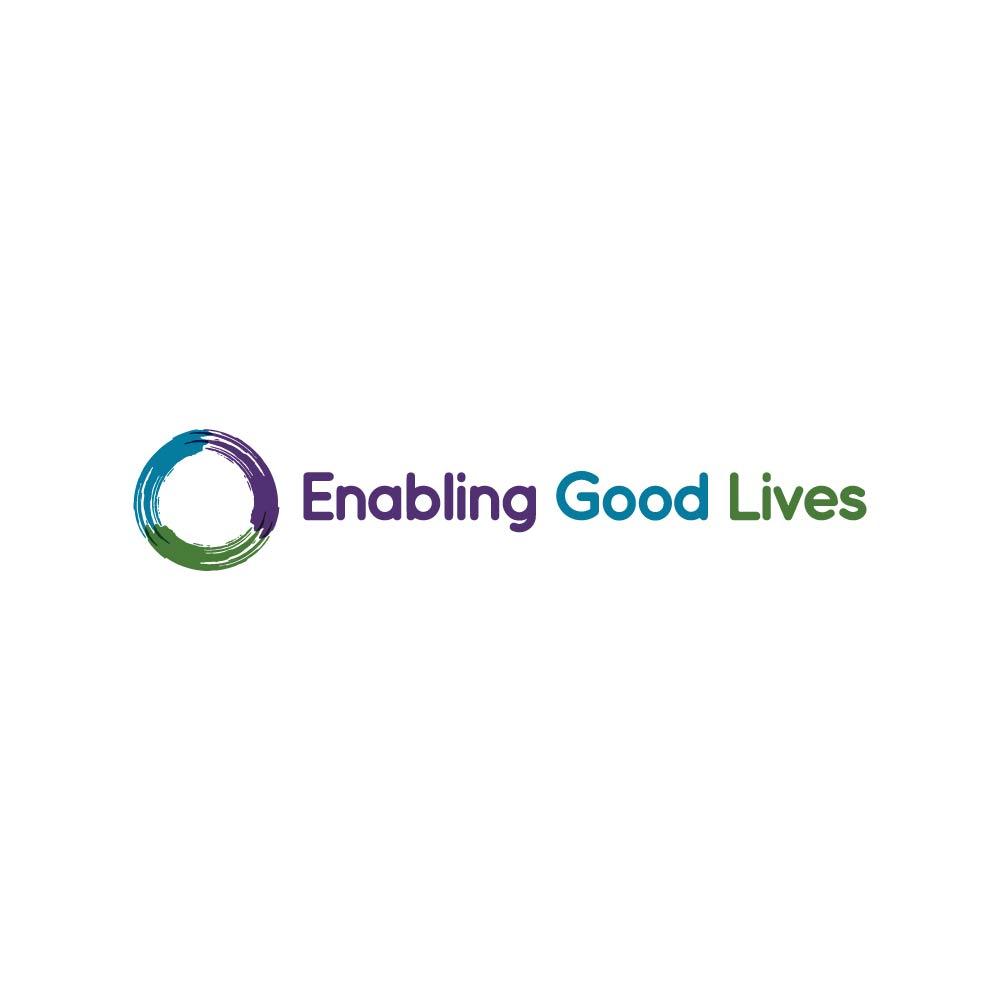 [Speaker Notes: Other functions. RLGs also:


Contribute guidance to local initiatives and the implementation of change
Give direction to any “EGL Entity”
Provide feedback to the Minister
Provide feedback to various ministries and public services regarding alignment of service delivery with EGL approach
Provide connection between local/regional change and National EGL Leadership Group
To ensure a clear understanding of the priorities and perspectives of disabled people, families and service providers
To ensure the system will be accountable locally
To create an ‘honourable space’ that promotes accessible and inclusive communities
To bring key stakeholders together to discuss key issues of the community






https://www.enablinggoodlives.co.nz/negl/national-leadership-group-position-statements/regional-leadership-groups/]
Core Groups
Typically Core Groups:

Are a safe place for people to explore the EGL approach and identify and support local leaders
Are inclusive i.e. people self-select as members/open to all in that community
Operate in parallel e.g. disabled people, families, tanagata whaikha Maori, Pacific peoples, Deaf Community, people with a learning disability
 Identify what they want/need in order to inform and equip themselves
[Speaker Notes: Functions of Core Groups include:

Support the people they selected to be on the RLG
Provide guidance to their members on the RLG
Offer a space where a wider group of interested local people can discuss ideas, potential impacts and perspectives on suggested changes
Ensure there are informed people who can step in, when required, if a member of the RLG is unable to attend a meeting
Assist with hosting community forums
Provide a place where people with specific experiences and expertise can offer their views to the local leaders before RLG meetings 
 
Typically, core group membership is organic and flexible. People self-select, with the understanding that consistent participation is desirable. 
Core Groups are usually focused ‘working groups’ and will meet monthly for approximately 1 ½ hours each month. 
 
·Participation in core group meetings is voluntary 
·Local leaders on the RLG will attend core group meetings.]
A space for existing and emerging leaders
EGL is a place to:

 acknowledge existing leaders and innovators
 develop and refine leadership skills
 influence positive change
 pioneer new ideas
 connect with other leaders and share approaches and skills
 make collective action real
[Speaker Notes: A space to surface stars ….
Exciting time of change …
Opportunities to build something new/better that works for disabled people and their families …
Mana Kotahitanga (Strength and integrity of unity) ….]